Ephesians 6:5–7
5Slaves, obey your earthly masters with fear and trembling, with a sincere heart, as you would Christ,  6not by the way of eye-service, as people-pleasers, but as servants of Christ, doing the will of God from the heart,  7rendering service with a good will as to the Lord and not to man,
Ephesians 6:8–9
8knowing that whatever good anyone does, this he will receive back from the Lord, whether he is a slave or free.  9Masters, do the same to them, and stop your threatening, knowing that he who is both their Master and yours is in heaven, and that there is no partiality with him.
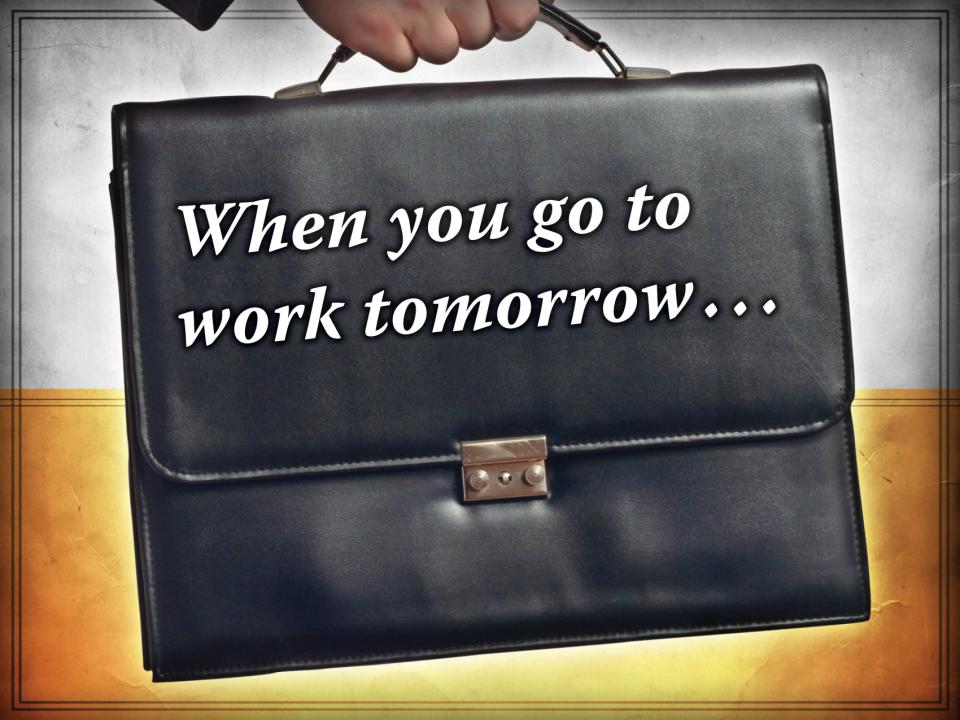 Be Genuine
Avoid hypocrisy.
Romans 12:9
Be Kind.
Are you kind?
Romans 12:10–11
Matthew 7:12
Be Prayerful
Philippians 4:6
Romans 12:12
1 Timothy 2:1–4
Be Hospitable
Hospitality is a lost art. 
Romans 12:13
Be Humble
Too many people are looking out for self today. 
Romans 12:15–16
Be Peaceable
When things go wrong, we want revenge.
Romans 12:17–20
Be Vigilant
1 Peter 5:8
Matthew 13:22
Romans 12:21